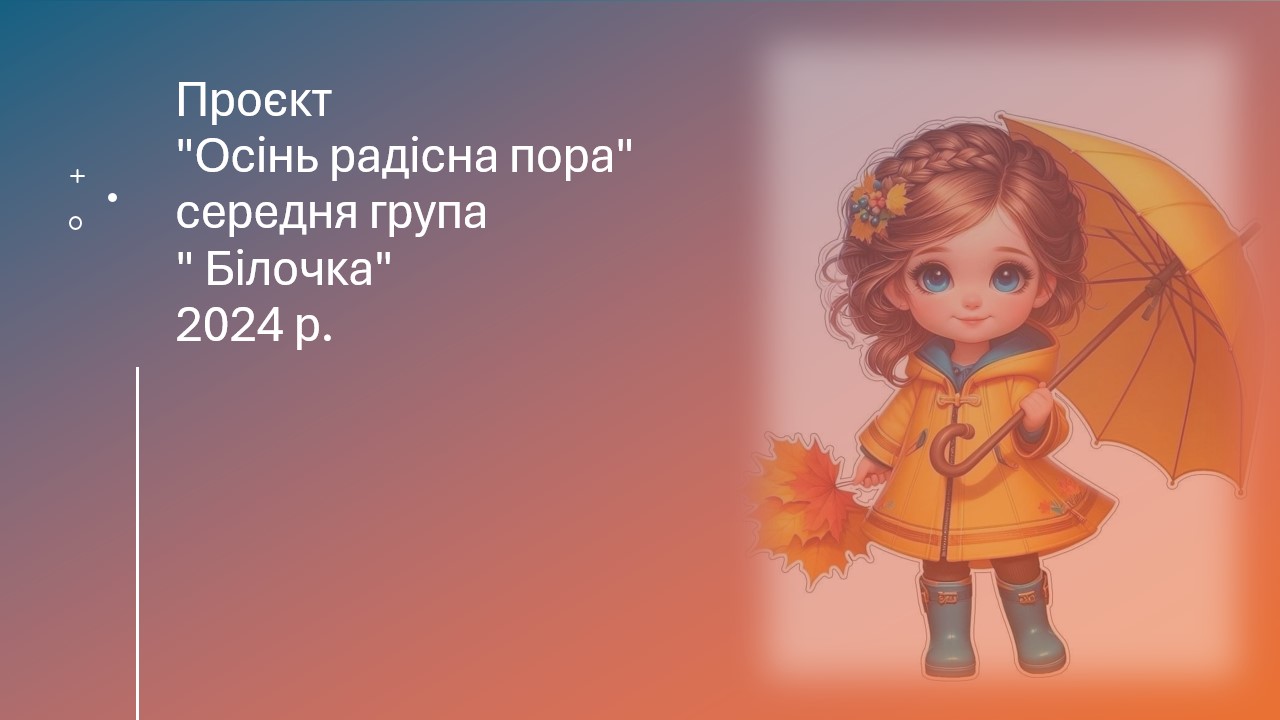 « Осінь – чарівна пора »
Вид проекту:
 Дослідницько-творчий.
Учасники проєкту: Діти групи середнього дошкільного віку, батьки, музичний керівник.
Тривалість проекту:  1 тиждень
Короткостроковий (5 днів, з7.10.-11.10.24 р).
Цілі проекту:
1. Формування початкових форм екологічної культури у дітей дошкільного віку.
2. Вивчення дітьми об'єктів живої і неживої природи у взаємозв'язку з середовищем проживання і формування у дітей усвідомлено правильної взаємодії з оточуючим їх великим світом природи.
3. Поповнення та збагачення знань дітей за лексичним темами: «Осінь», « Осінні місяці», «Овочі», «Фрукти», «Одяг», «Птахи», «Квіти».
4.Виготовлення лепбуку
Основа для лепбука тематична для наповнення власним матеріалом! Яскрава книжечка для розкладанки та кишені у високій якості, що дозволяє друкувати кожен окремий ..
Завдання проєкту
1. Сприяти накопиченню у дітей конкретних уявлень про сезонні зміни в природі, розвивати пізнавальну активність.
2. Формувати у дітей уміння вести спостереження за об'єктами живої і неживої природи.
3. Показати конкретні способи експериментування і дослідження об'єктів природи.
4. Розвивати вміння робити висновки, встановлюючи причинно-наслідкові зв'язки між об'єктами природи.
5. Розвивати діалогічну форму мовлення, залучати дітей в розмову під час розглядання картин; формувати вміння вести діалог з педагогом: слухати і розуміти поставлене питання, зрозуміло відповідати на нього. 
 Створювати умови для розвитку мовної компетенції: використання художнього слова; формування запитань до дітей;
6. Розвивати прагнення імпровізувати на нескладні сюжети пісень; закріплювати навички організованої поведінки в дитячому садку; формувати доброзичливе ставлення один до одного.
7. Формувати вміння читати напам'ять невеликі вірші; розвивати вміння драматизувати невеликі уривки.
8. Формувати вміння передавати в малюнку красу навколишньої природи; звертати увагу на підбір кольору, відповідного зображуваного предмета; розвивати вміння ритмічно наносити плями, мазки; розвивати естетичне сприйняття.
9. Формувати навички художнього виконання різних образів при співі; формувати емоційну чуйність на твір.
10. Виховувати любов до природи
Очікуваний результат:
Розширяться знання дітей про осінь, її ознаки і дари.
Поповниться словниковий запас.(загадки ,вірші, мнемо таблиці, корегуючі таблиці,пальчикові ігри, дидактичні ігри, прислів’я, приказки)
Сформується активність і зацікавленість в освітньому процесі дітей у батьків.
Підвищиться пізнавальна і творча активність дітей.
 
Діти зможуть встановлювати причинно-наслідкові зв'язки між погодними змінами в природі, вести спостереження за об'єктами природи.
Етапи реалізації проекту:
Організаційний.
Практичний.
Підбір методичної літератури, ілюстраційного матеріалу.
Підбір матеріалів, атрибутів.
Підібрати матеріали для продуктивної і образотворчої діяльності дітей.
Скласти план заходів.
Заняття, спостереження, індивідуальна робота, досліди, ігри різного характеру, схд…
Організація  міні-виставки  продуктивної  діяльності дітей і батьків;
збирання  плодів з дерев (каштанів,  жолудів);
проведення  гри-заняття  «Золота осінь»;
систематизація зібраного матеріалу  на  тему  «Осінь в гості завітала».
Лепбук , презентація
Заключний
Робота з батьками 
Творчим підсумком цього проекту є : виготовлення лепбуку
На вихідних зробити зі своєю дитиною фото «Салют із листя» або «Осінній пейзаж очима дитини». Зроблене фото принести до садочка.
Фото виставка;
Підсумкова бесіда з дітьми про осінні явища, її дари, змінні природні явища. Обговорення узагальнення постановлених цілей.
Малювання
“ОСІННІЙ ЛІС ”
КЛЕКТИВНА РОБОТА   (друкування листям)
Ознайомлення з соціумом ПРАЦЯ ЛЮДЕЙ НА ГОРОДІ  ТА В ПОЛІ
Ліпка
“ГІЛКА КАЛИНИ ”
(робота в парах)
Аплікація
“ЧАРІВНИЙ КИЛИМ “                    із сухого листя)
КОЛЬОРИ ОСЕНІ
Художньо-мовленнєве
Читання віршів  Н.Замрія “Чоклунка”,  К.Перелісна “Золота освінь”
ПОГОДА ТА ПРИРОДНІ ЯВИЩА
ПРАЦЯ ЛЮДЕЙ
ОДЯГ ЛЮДЕЙ
КОНЦЕПТУАЛЬНА КАРТА ПРОЄКТУ
СПОСТЕРЕЖЕННЯ ЗМІНИ В НАВКОЛИШНЬОМУ СЕРЕДОВИЩІ
ОСІНЬ ЧАРІВНИЦЯ У НАШОМУ КРАЇ
ГРУПОВІ ЗАНЯТТЯ
Ознайомлення з природним довкіллям
КРАСА ПРИРОДИ ЗАКАРПАТТЯ ВОСЕНИ (через презентацію)
Мовленнєвий розвиток
“ОСІНЬ В ГОСТІ ЗАВІТАЛА”
ОСІННІЙ ВЕРНІСАЖ
Концептуальна карта блоку
ТЕМА БЛОКУ
ОСІНЬ  ЧАРІВНИЦЯ У НАШОМУ КРАЇ
ПТАХИ НАШОГО КРАЮ
Ходить Осінь містом,краєм
ОСІНЬ ЩЕДРА ТА БАГАТА
ПРИРОДУ ТРЕБА ЗНАТИ ТА ЇЇ ОБЕРІГАТИ
ТЕМА ТИЖНЯ
ОСІНЬ ЧАРІВНИЦЯ У НАШОМУ КРАЇ
Асоціативна карта «Осінь» • Роздивіться карту. Поміркуйте, як кожне зображення пов’язане із осінню. Розкажіть про це. • Чи є тут малюнки, які стосуються не лише осені, а й інших пір року? Позначте ці малюнки фішкою і поясніть свою думку.
Наші спостереження восени
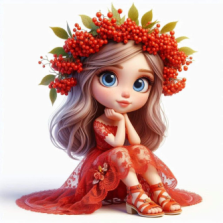 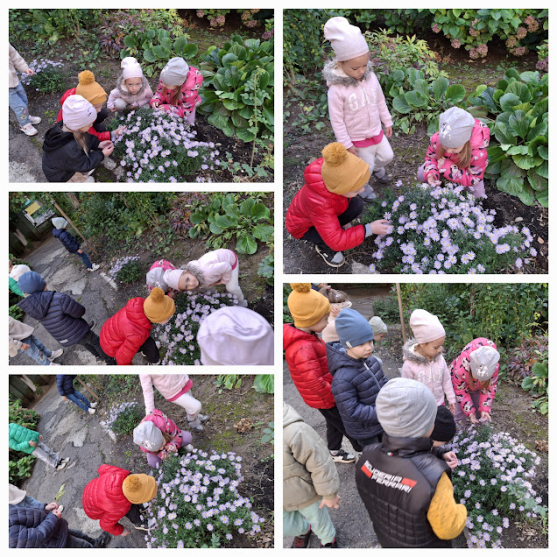 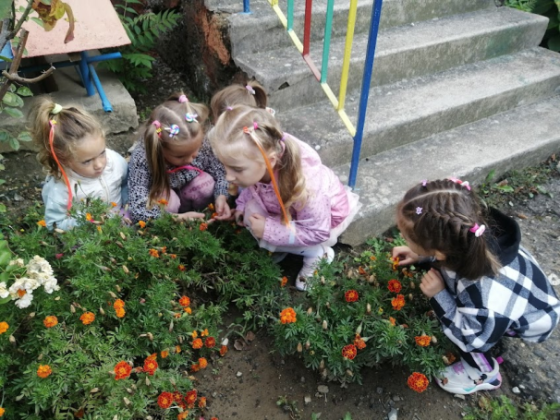 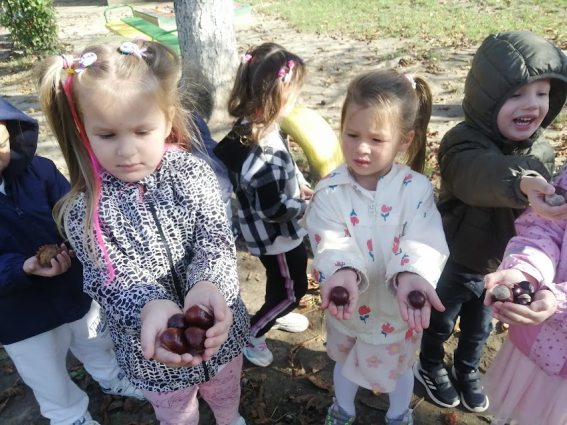 За квітами:
Збирання листків
шишок
каштанів та  насіння з квітів…
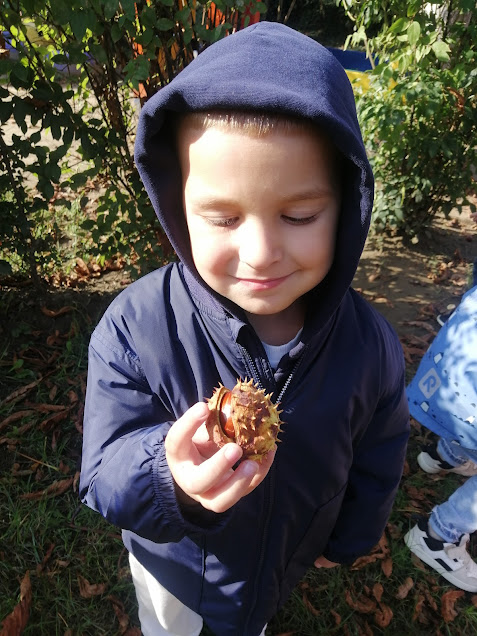 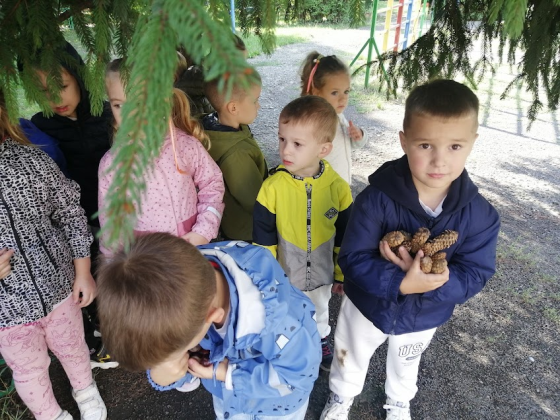 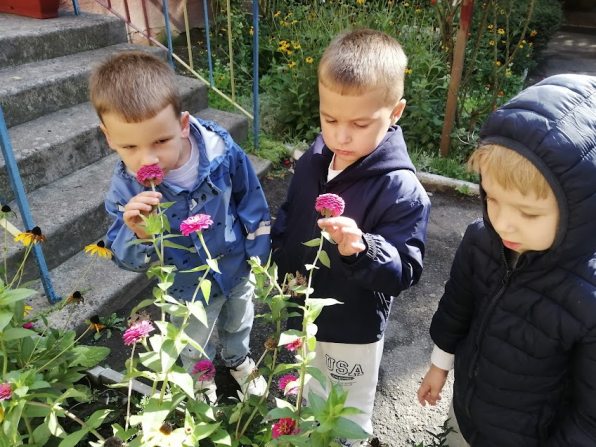 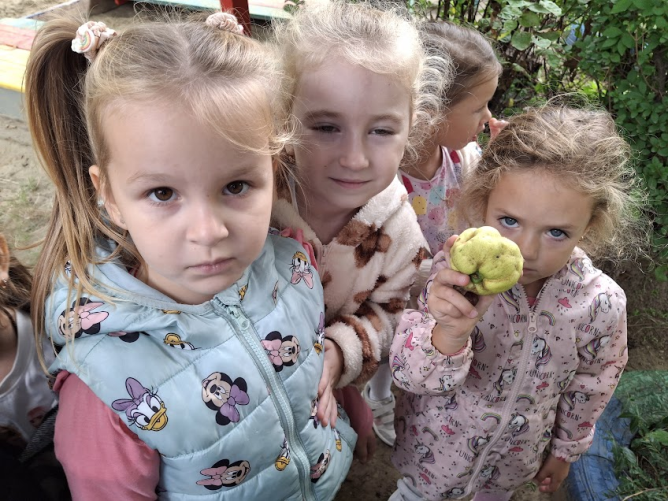 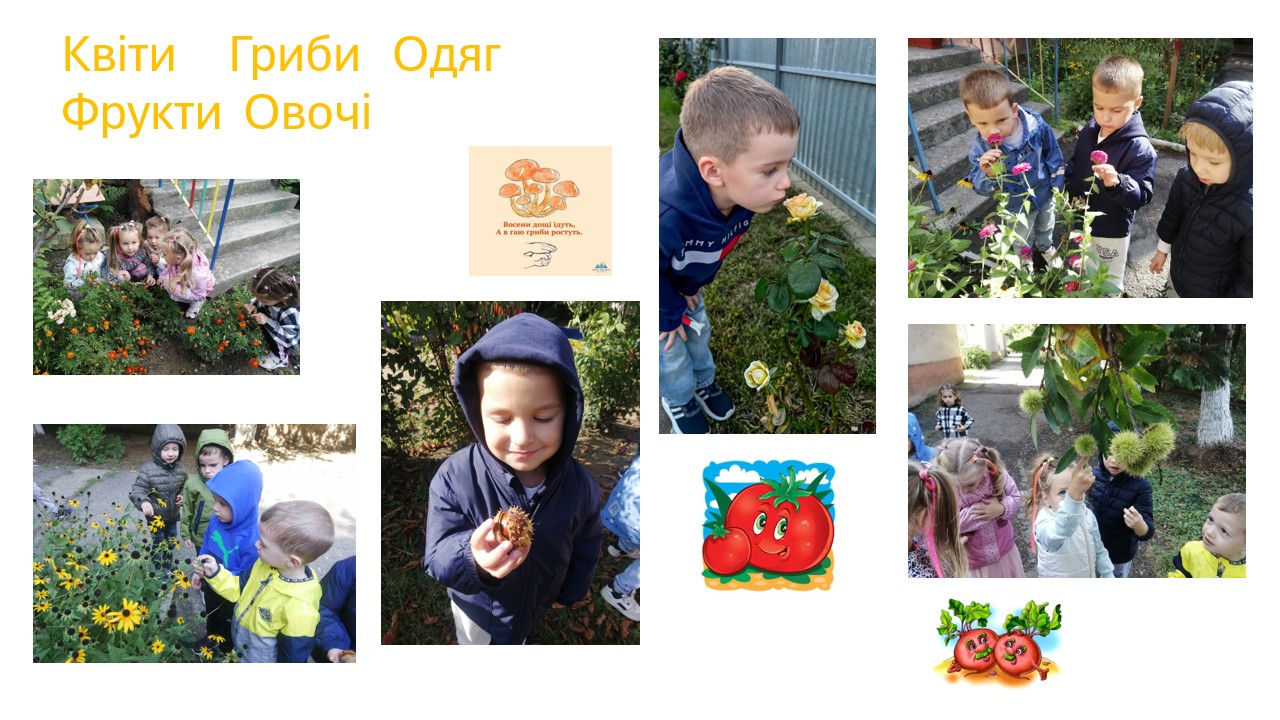 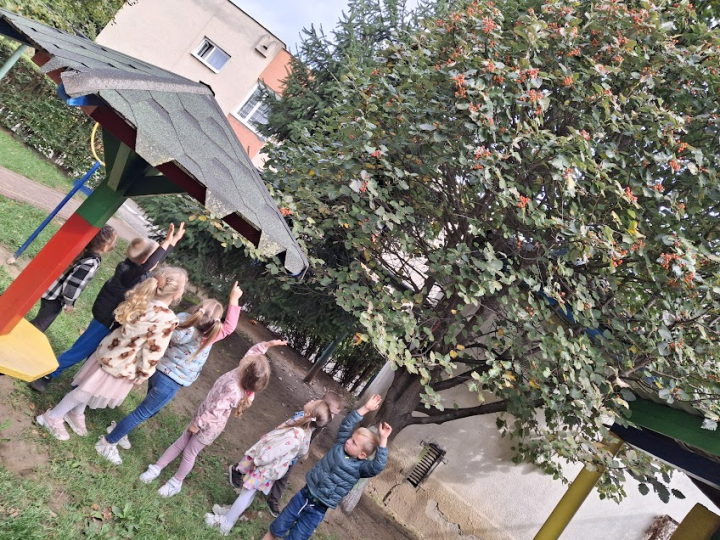 Спостереження за горобиною
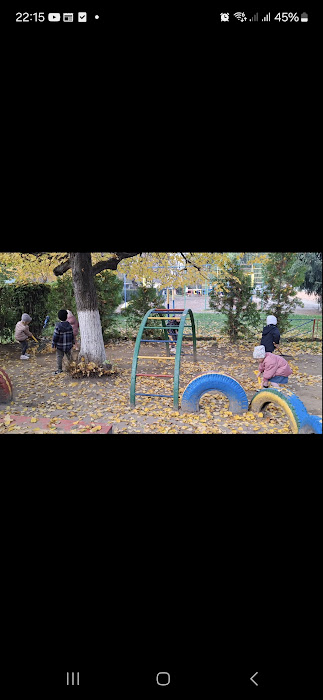 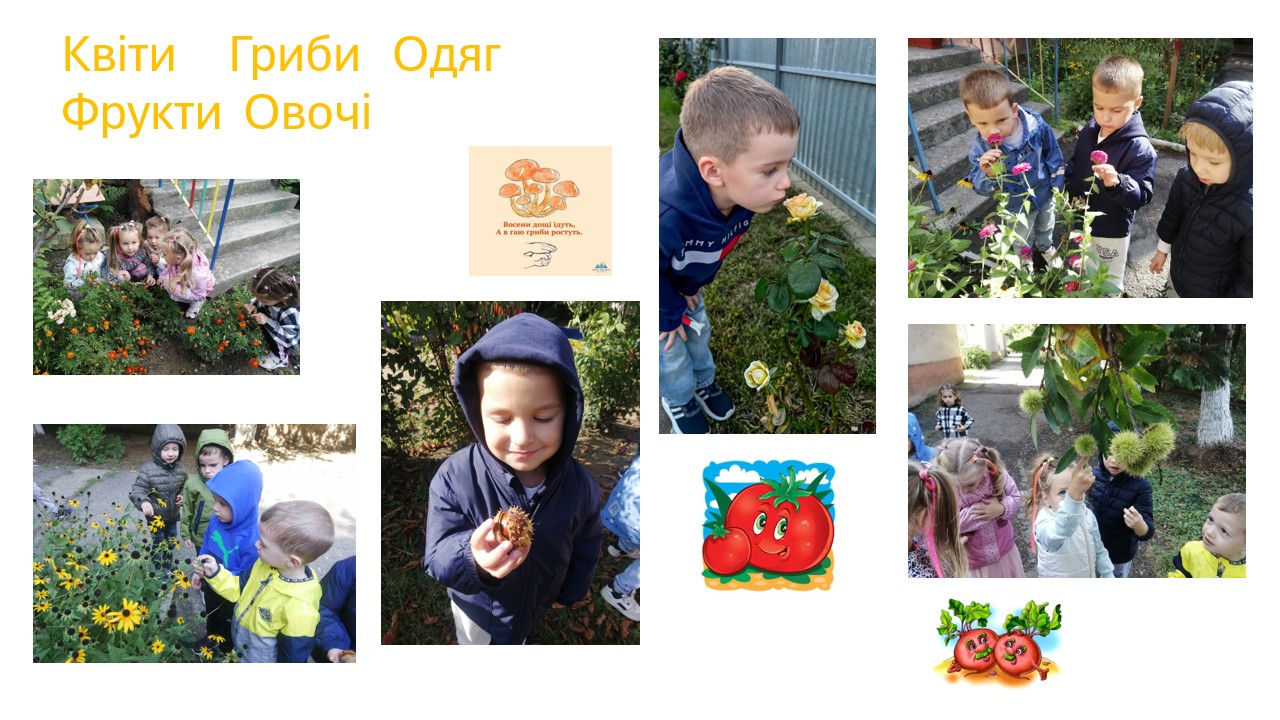 За квітами,айвою,каштанами
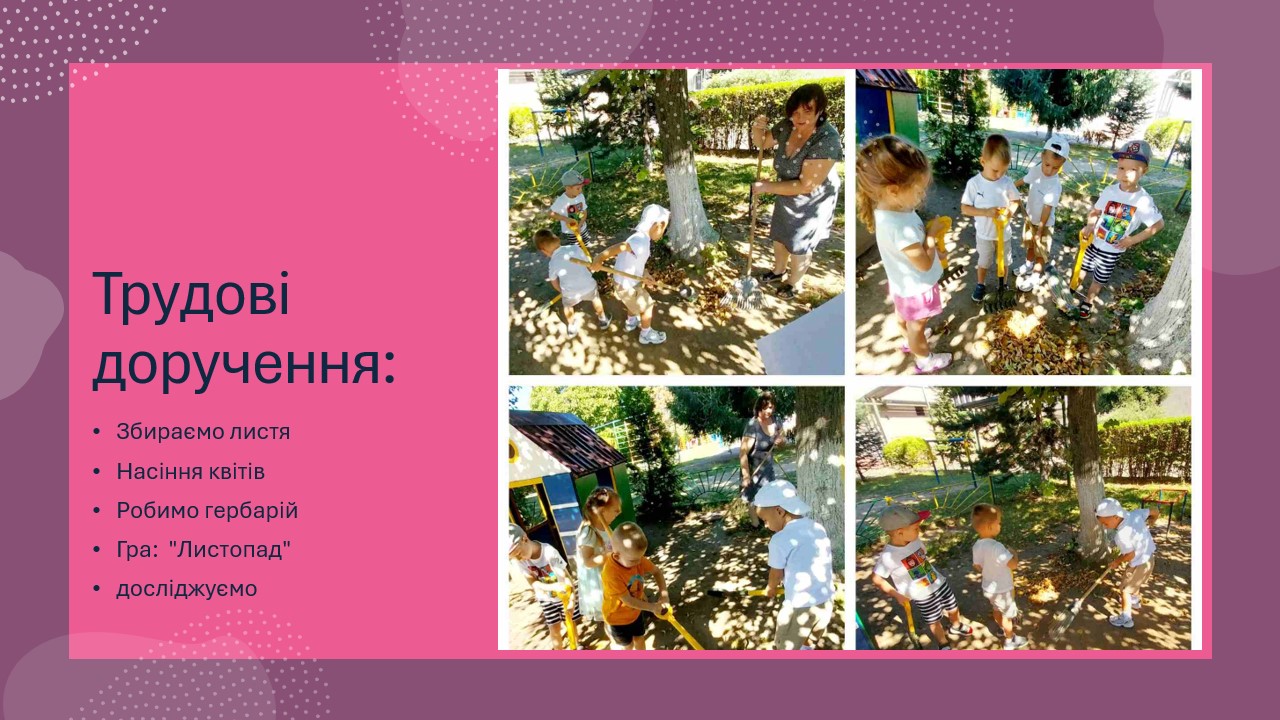 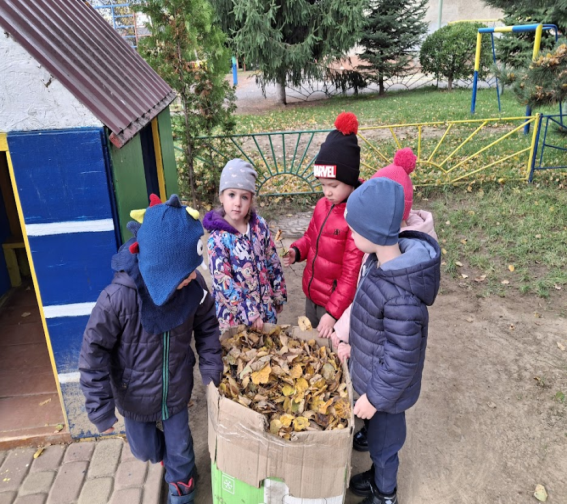 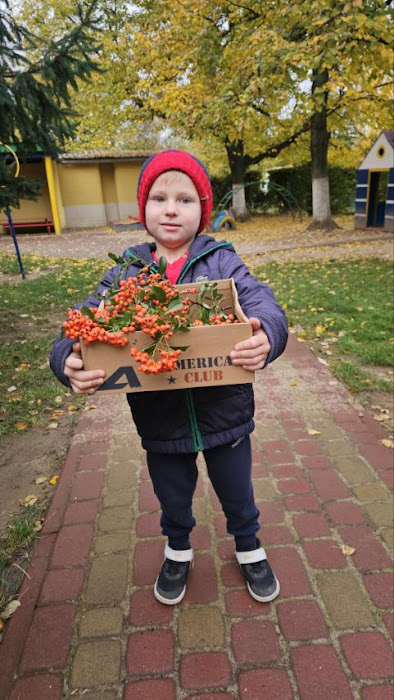 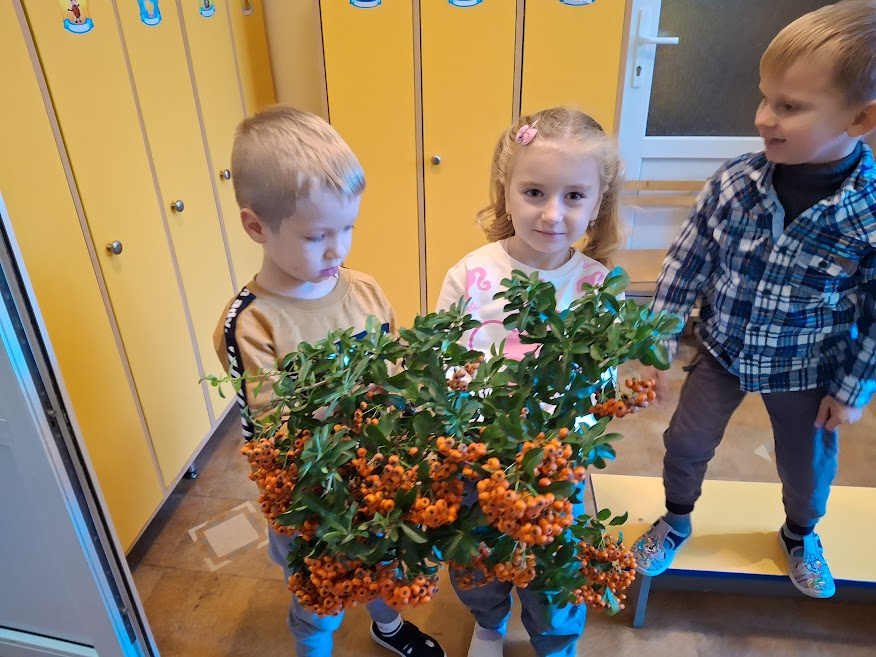 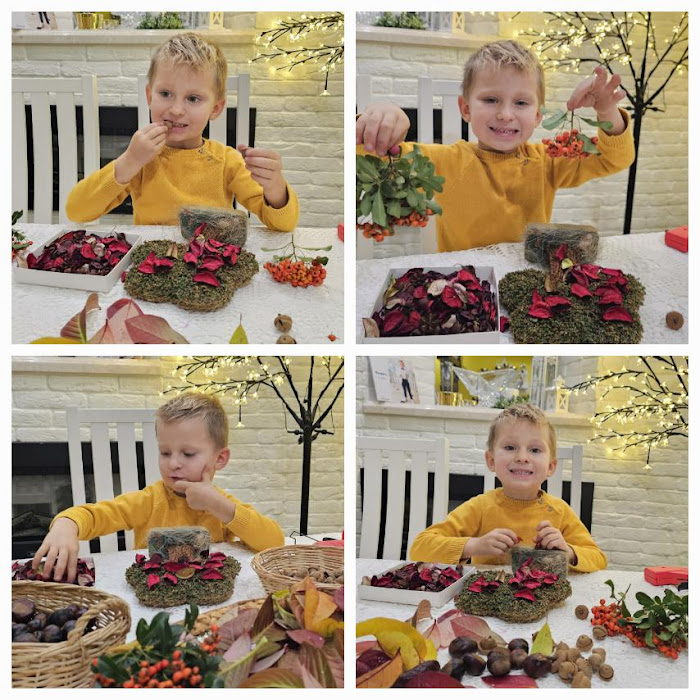 Робота з горобиною
Художня продуктивна діяльність
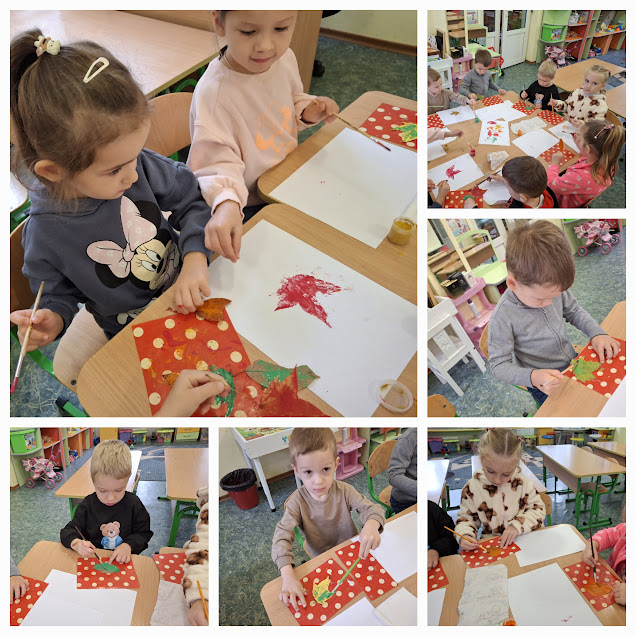 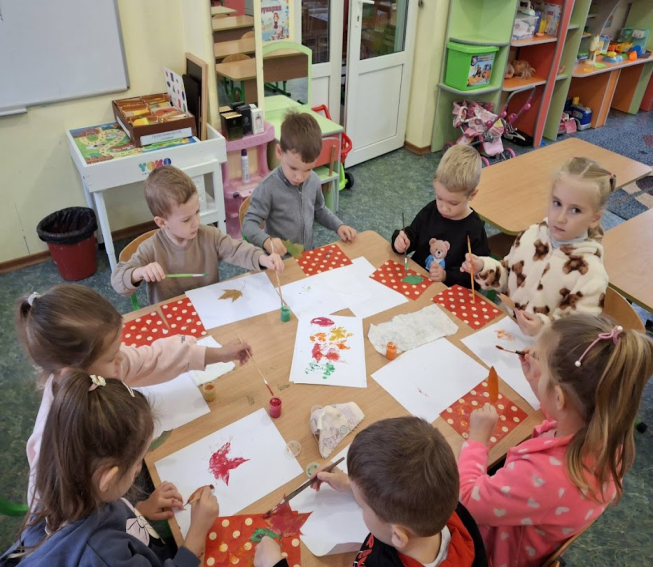 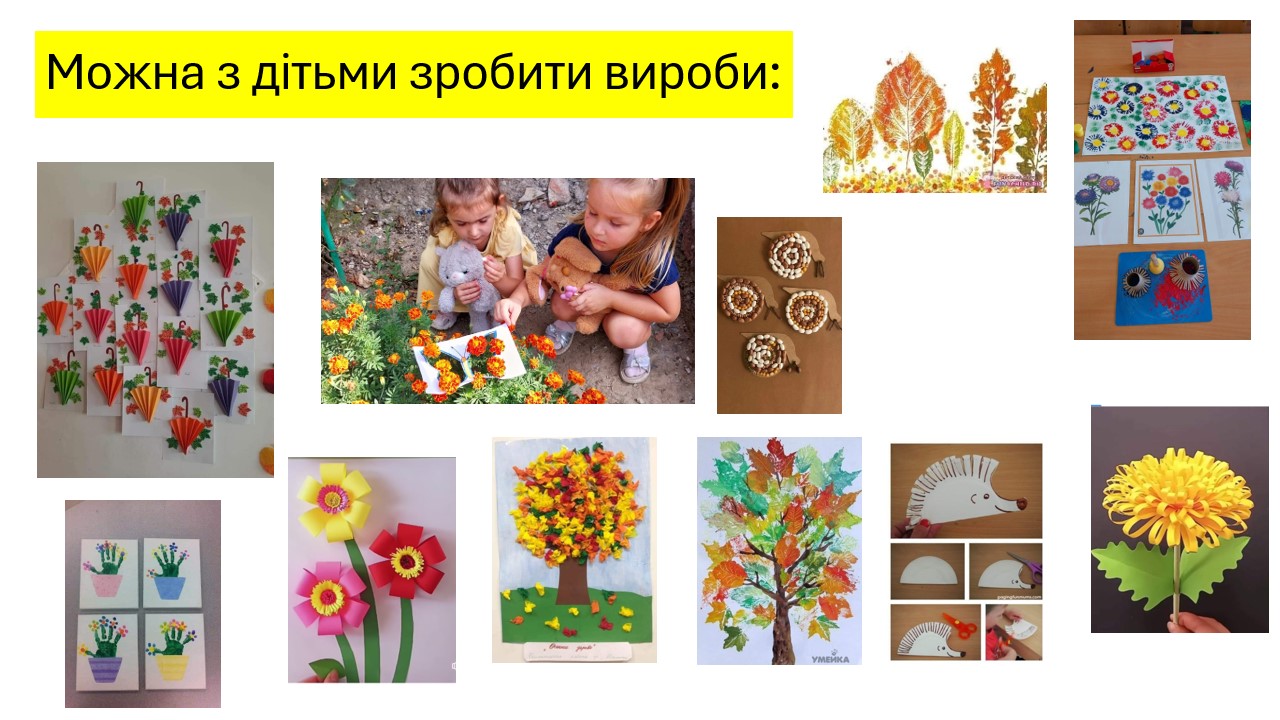 штампування
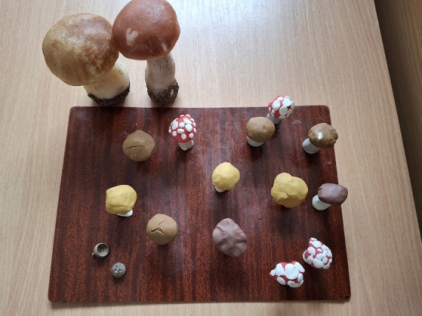 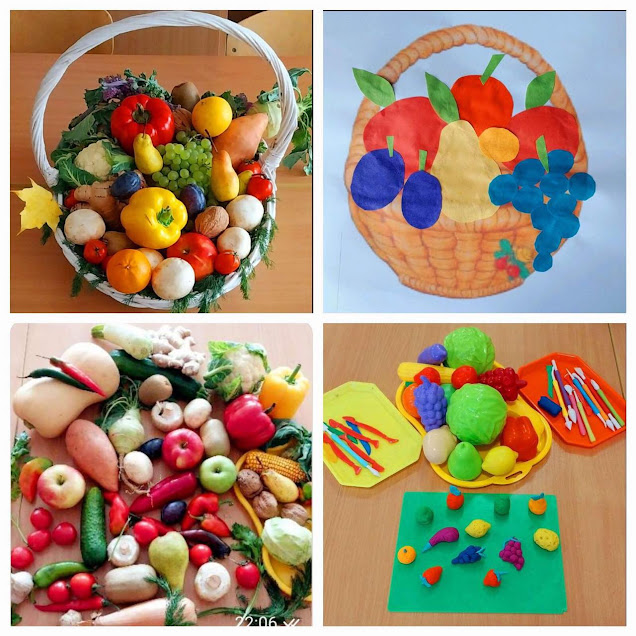 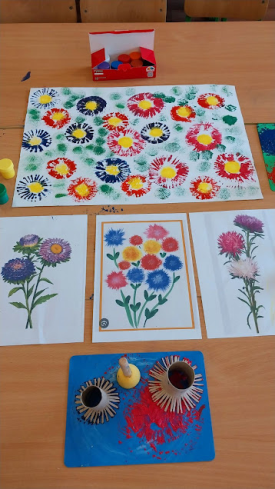 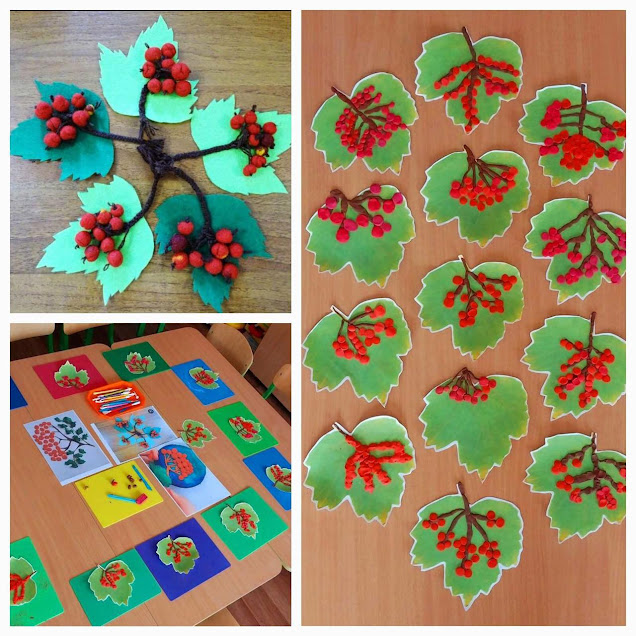 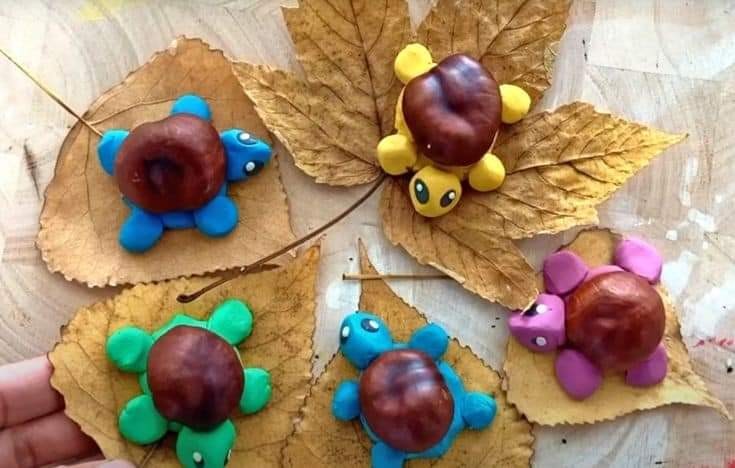 Аплікація:
 “Кошик з фруктами”
Дитячіроботи
Ліпка: гриби,калина,черепаха
Малювання: Айстра
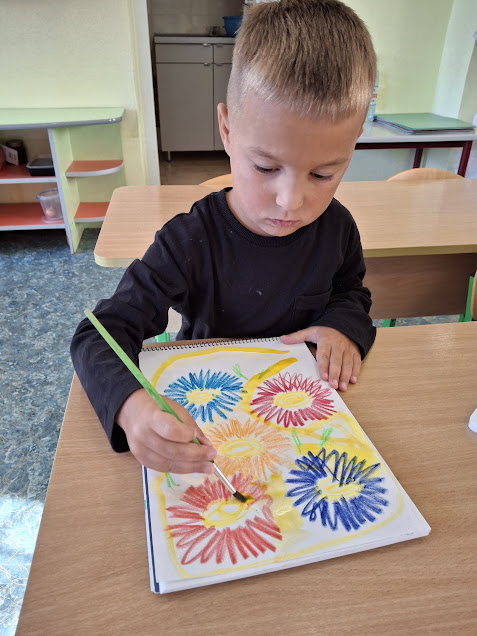 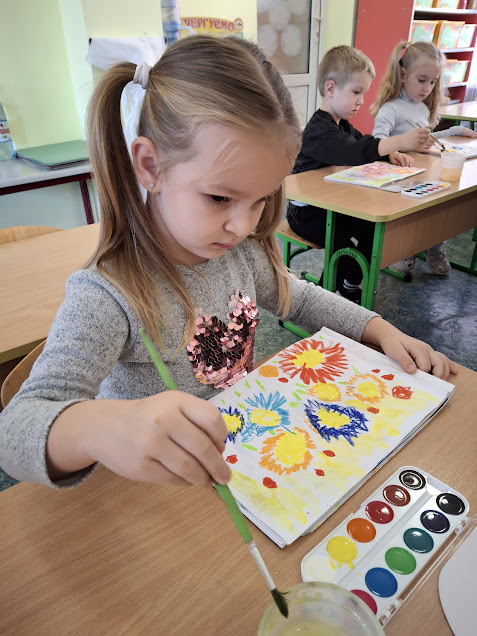 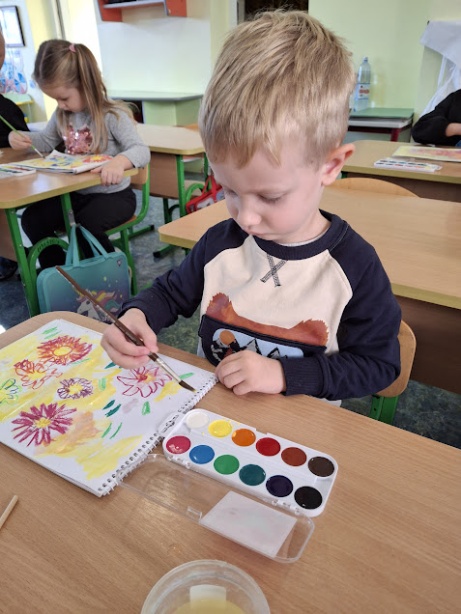 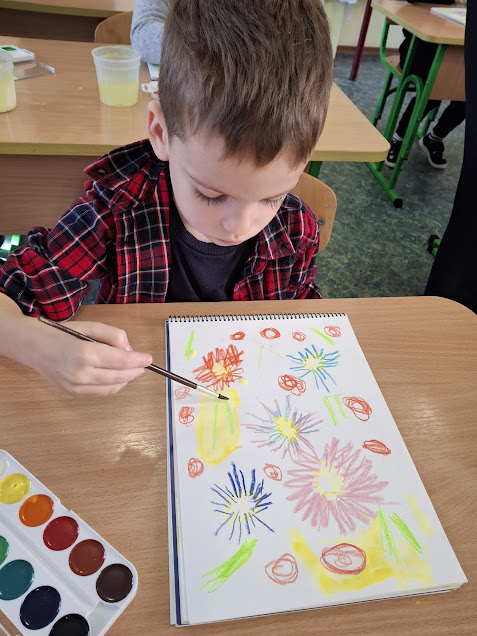 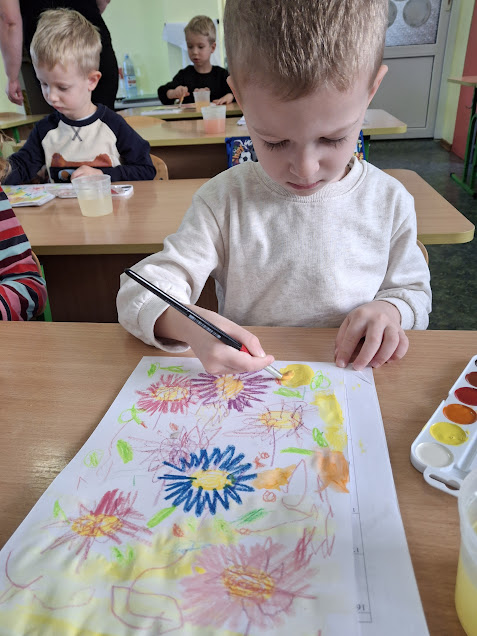 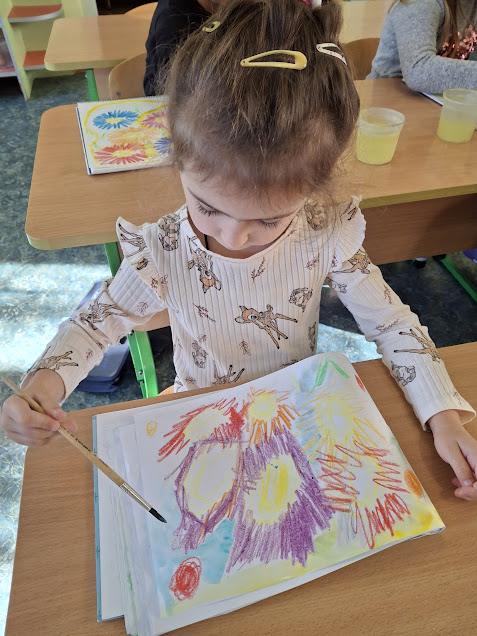 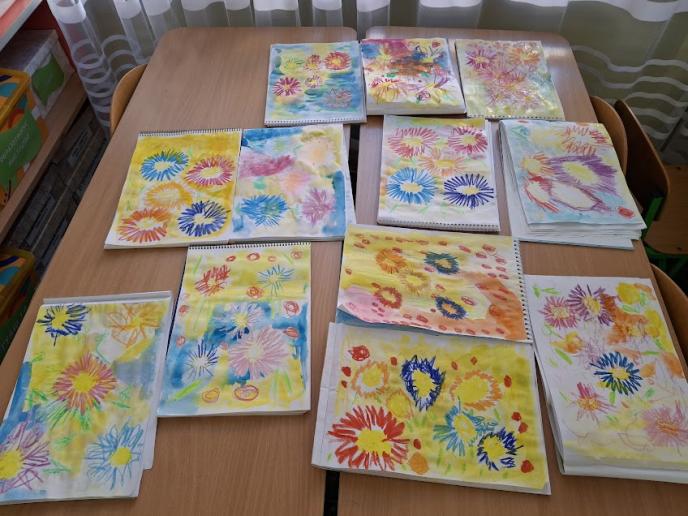 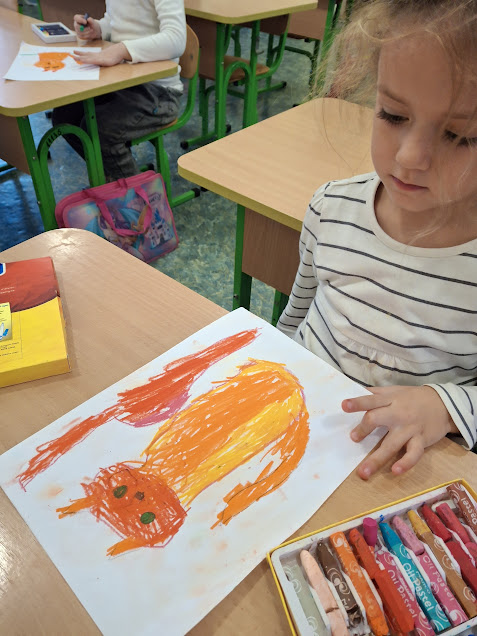 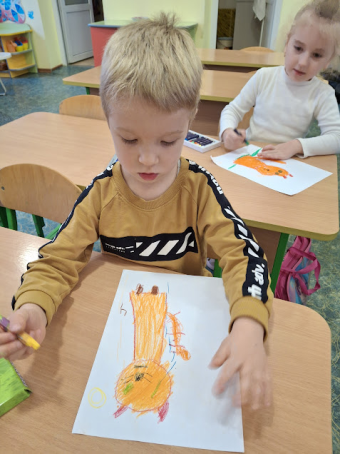 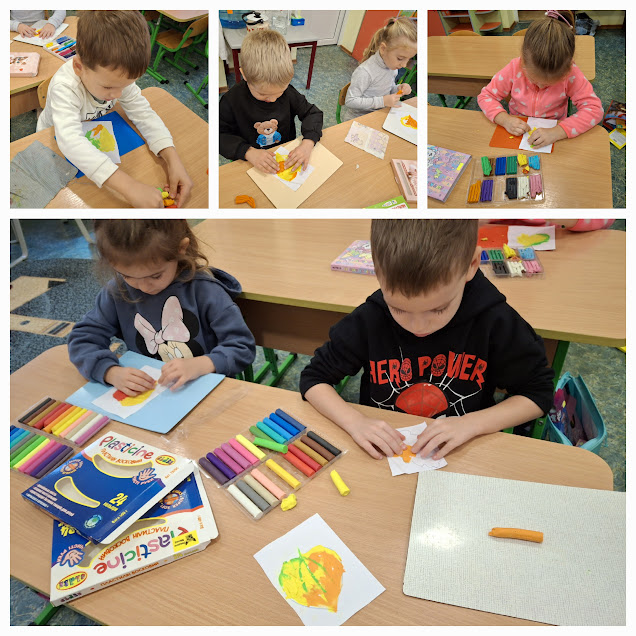 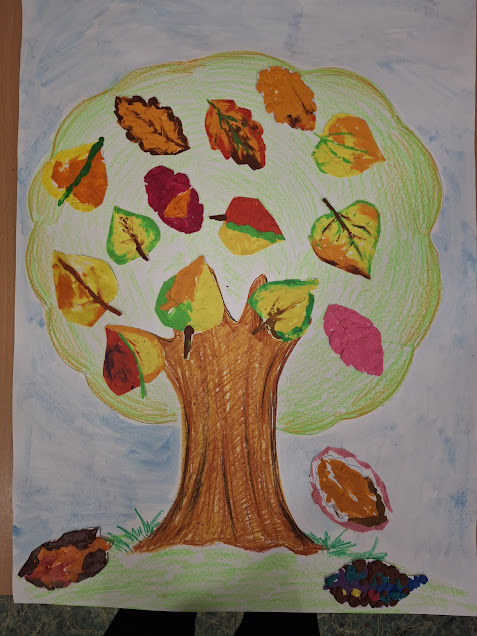 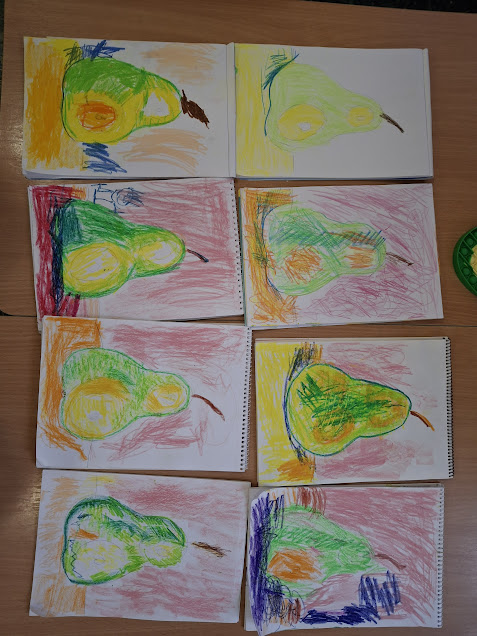 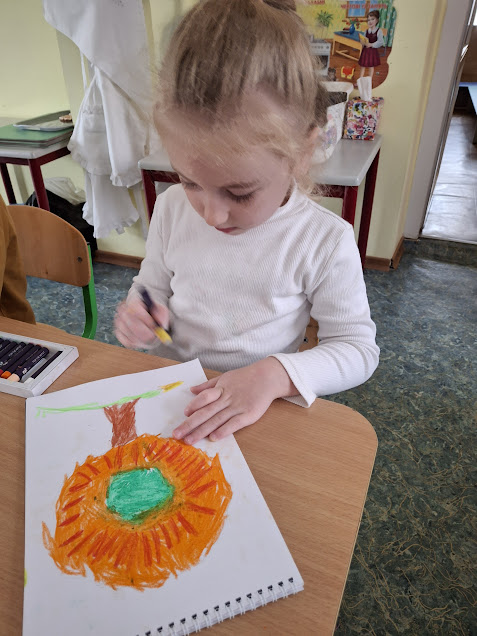 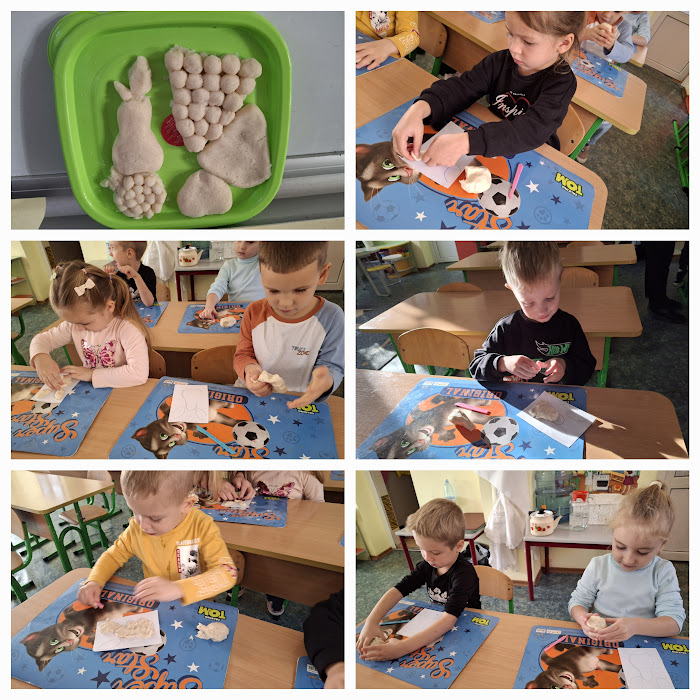 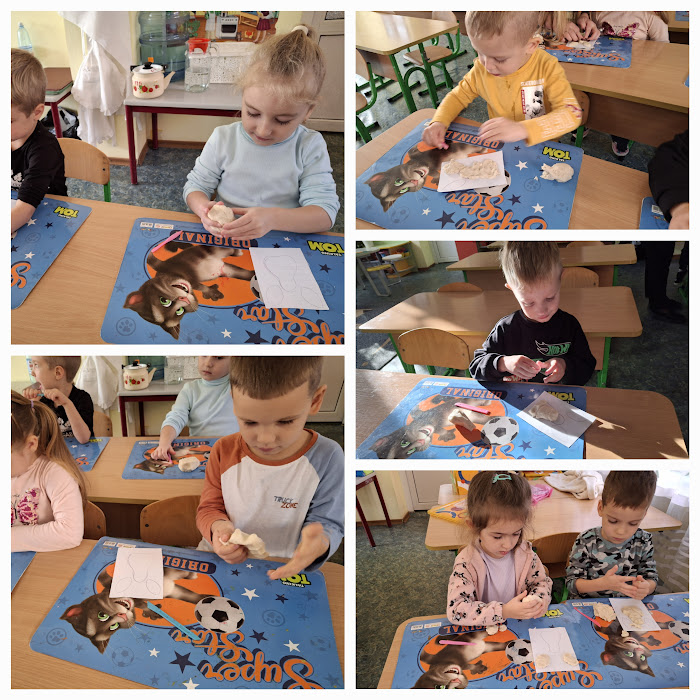 Робота з пластиліном та соленим тістом
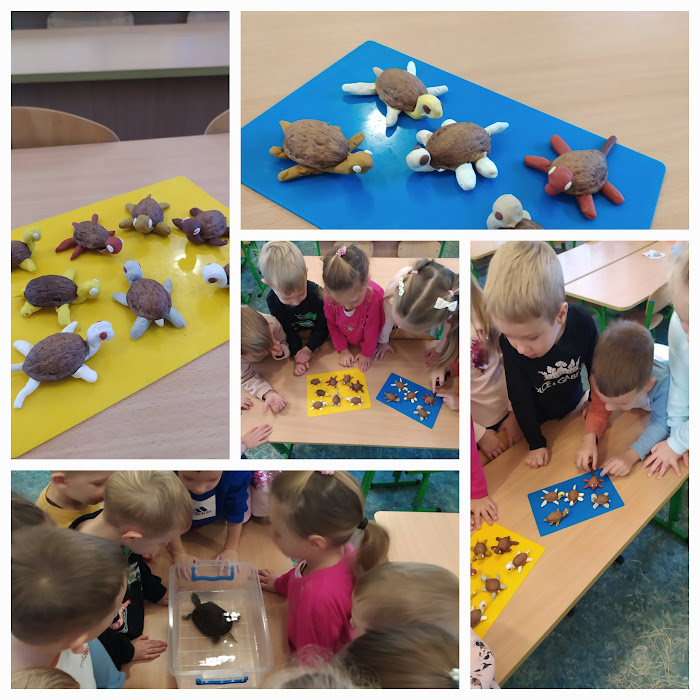 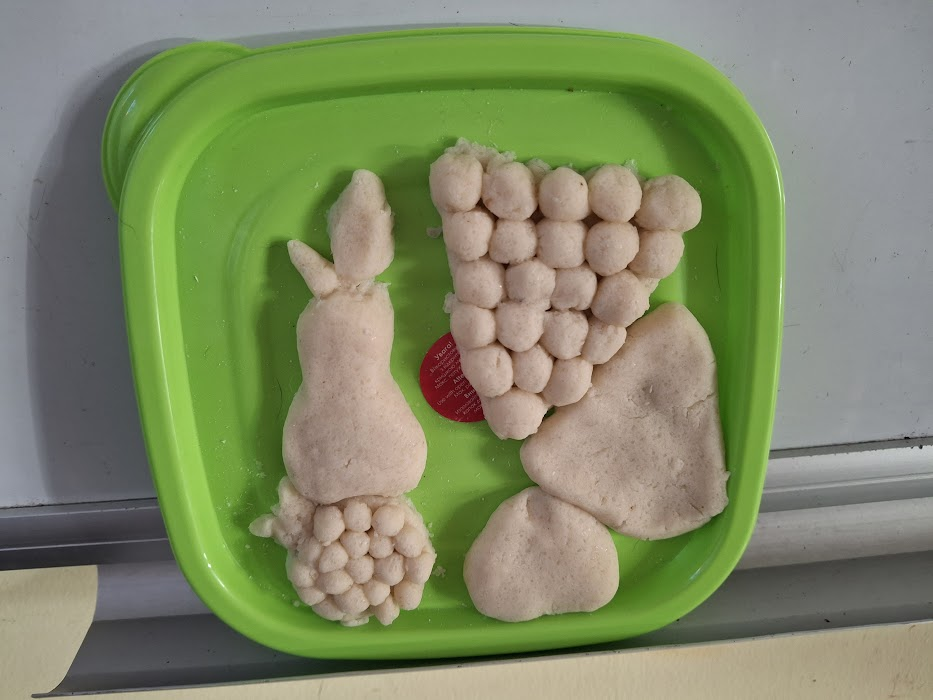 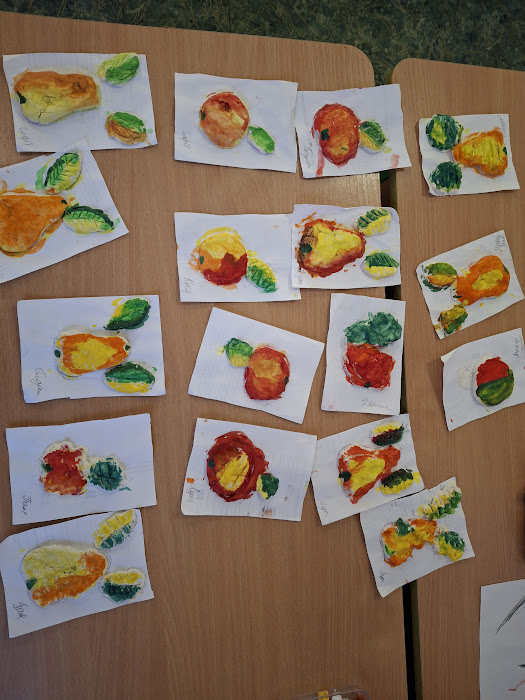 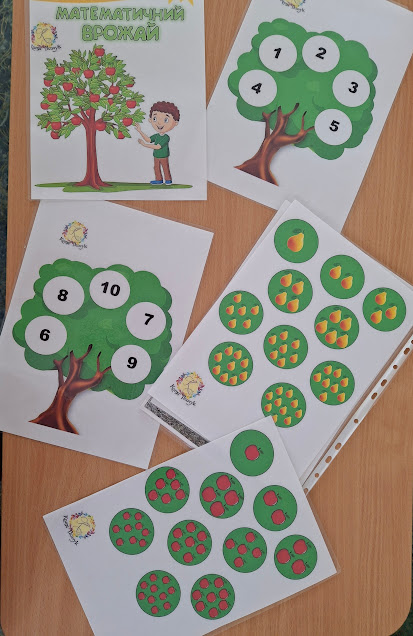 Осінь в математиці
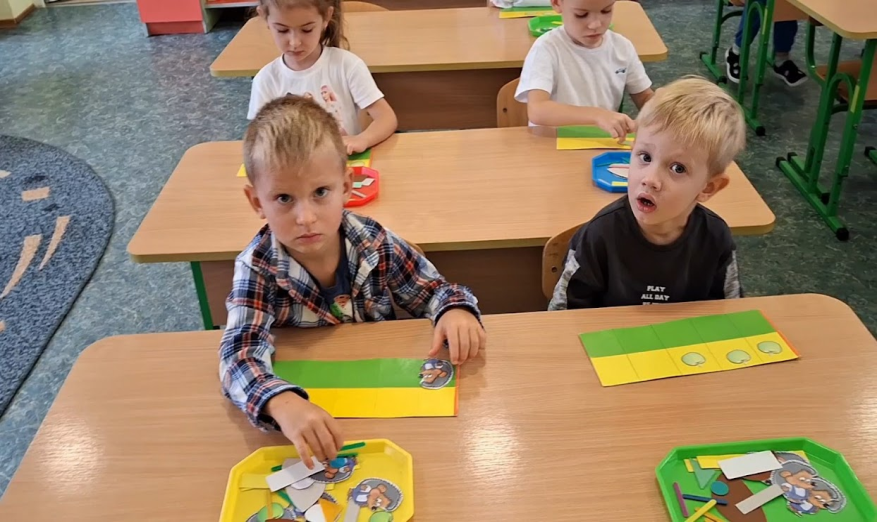 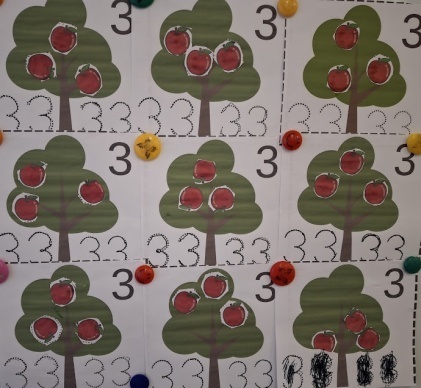 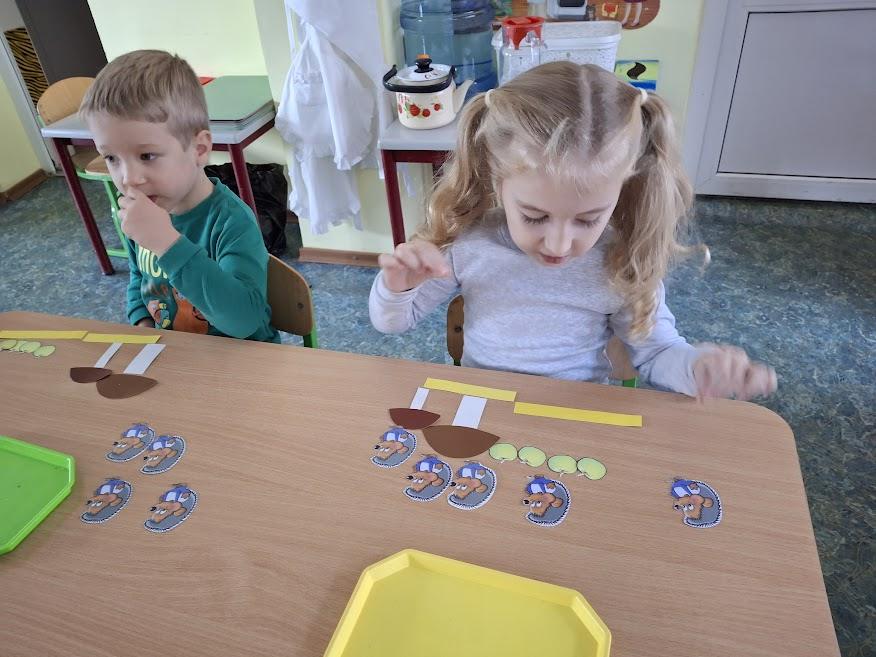 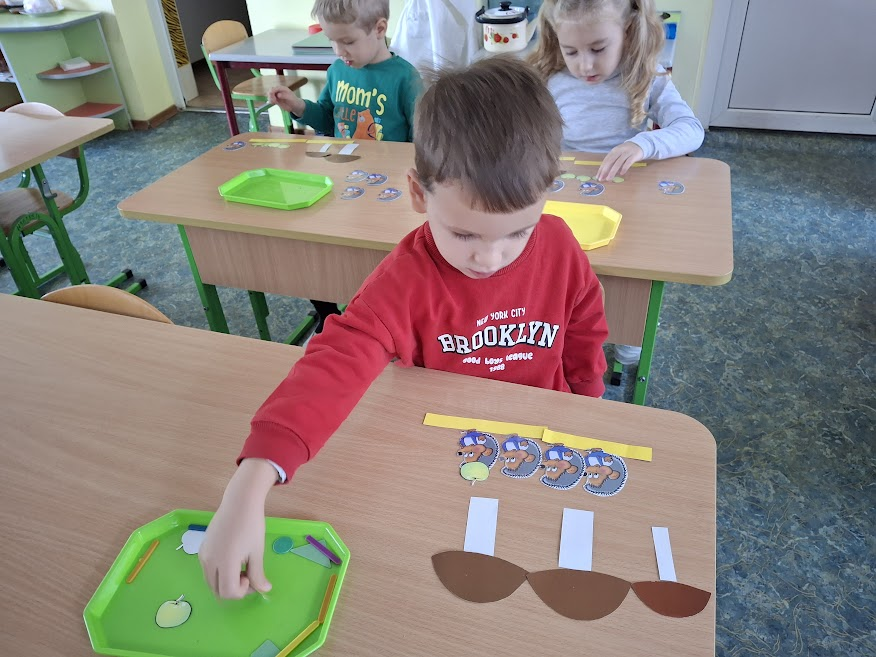 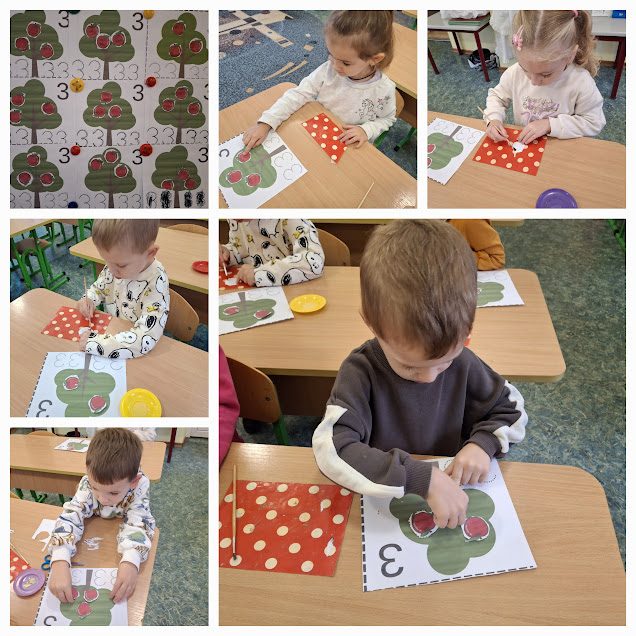 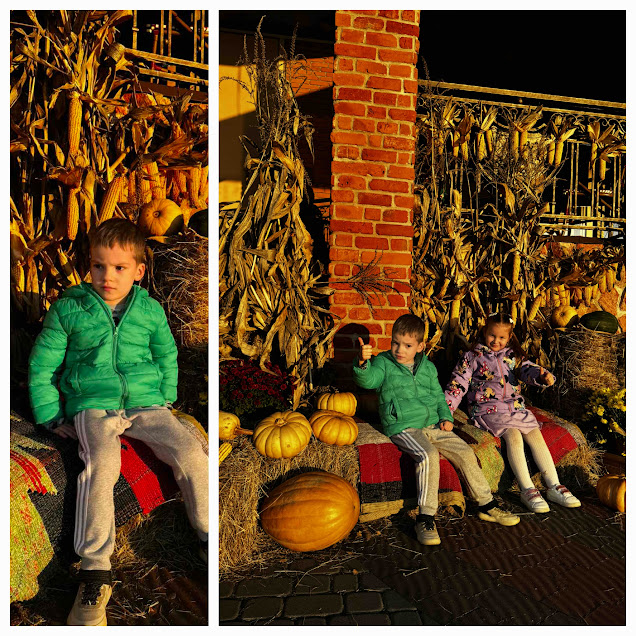 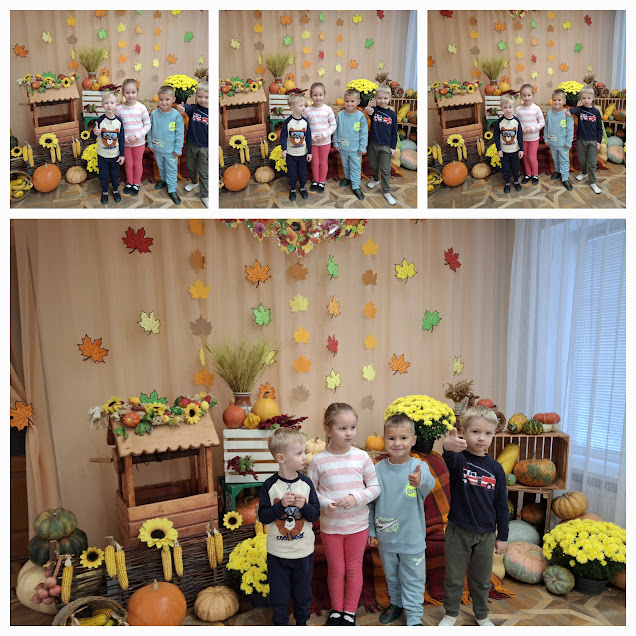 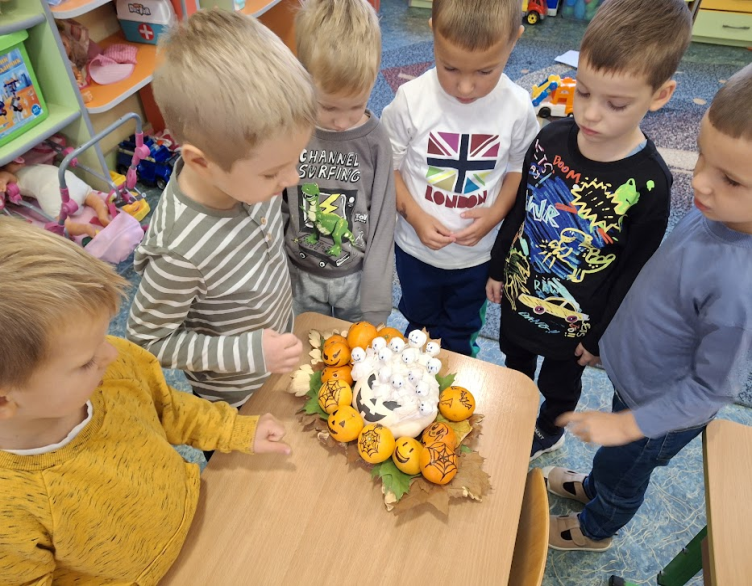 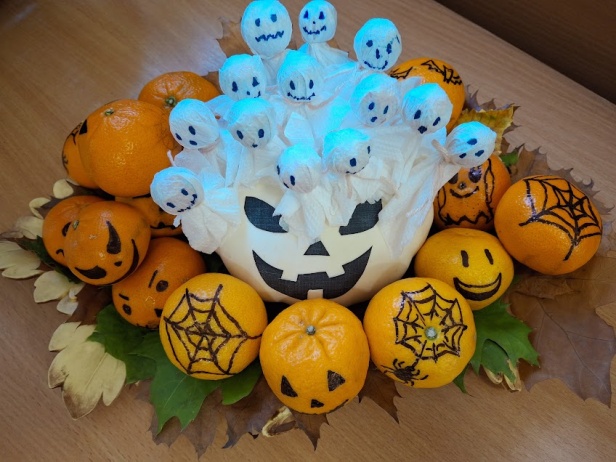 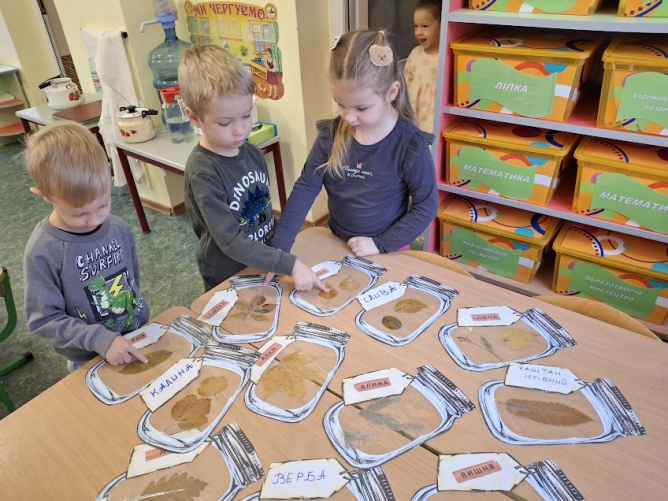 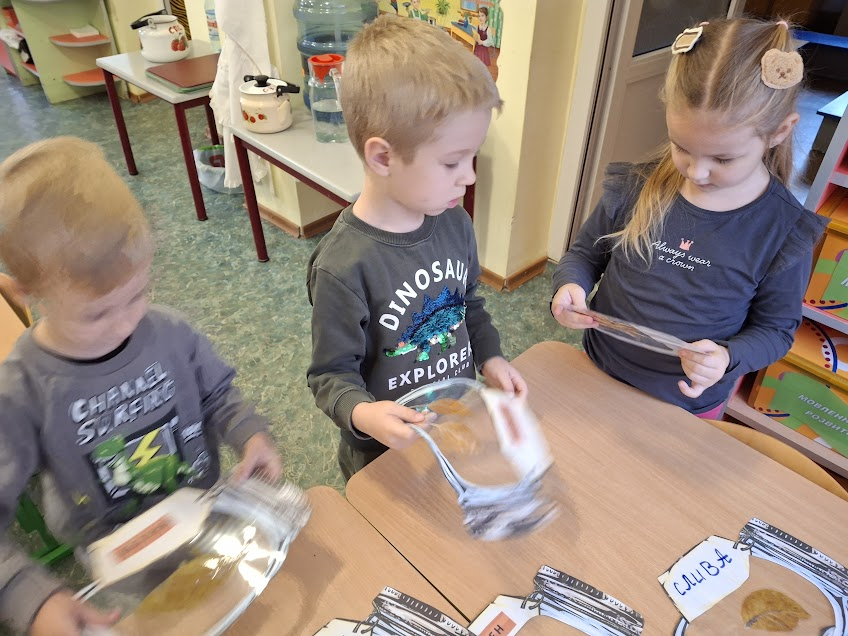 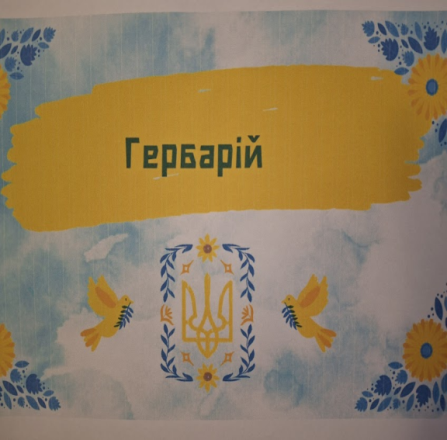 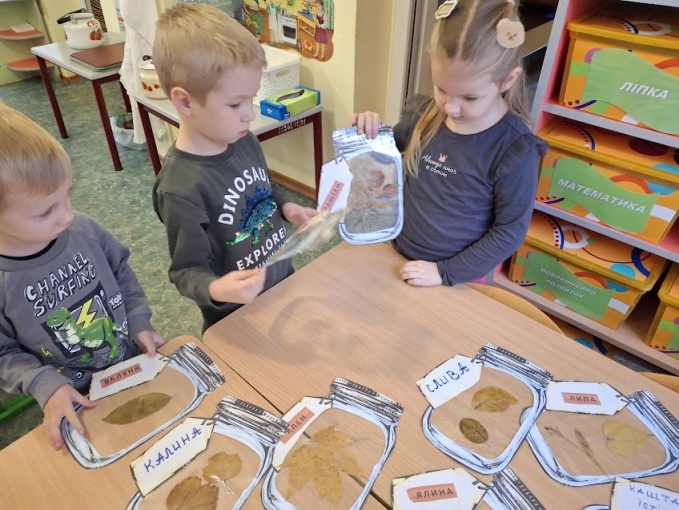 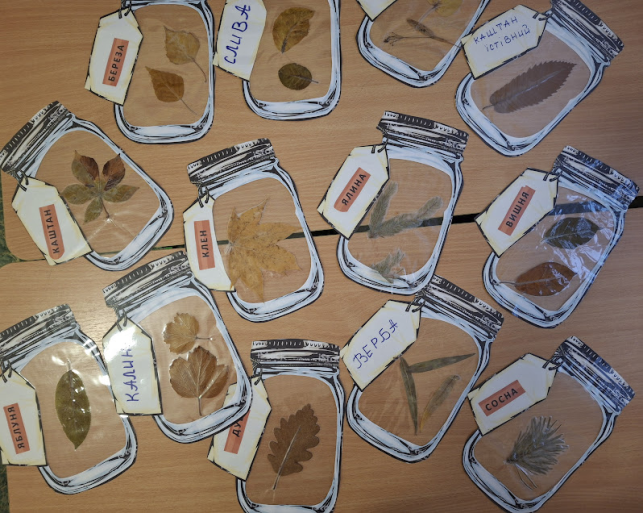 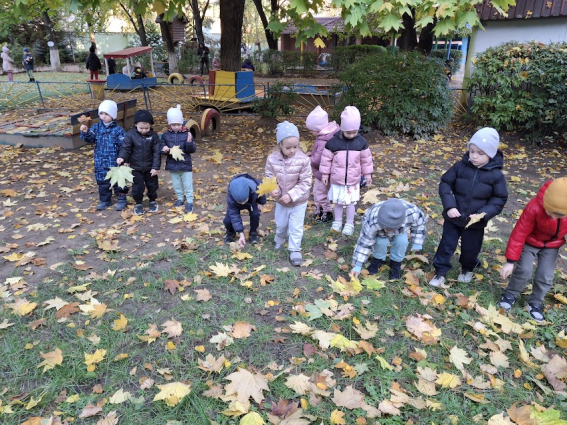 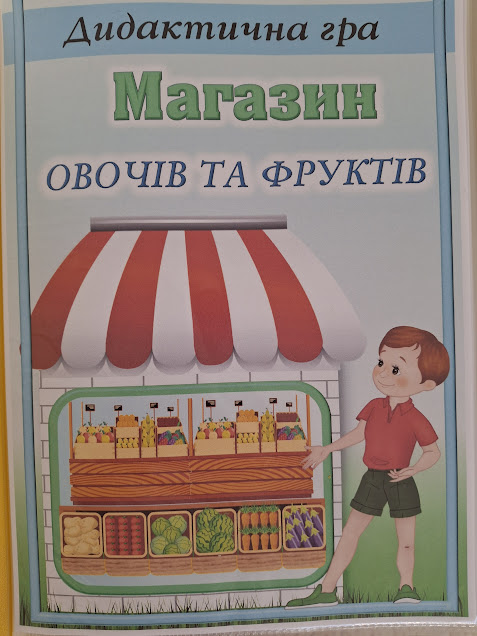 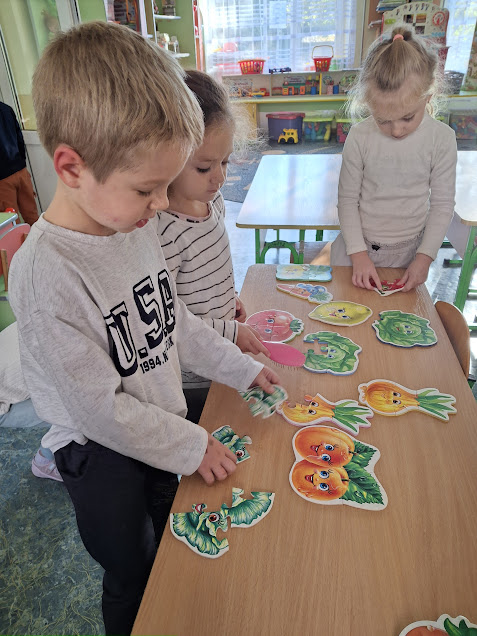 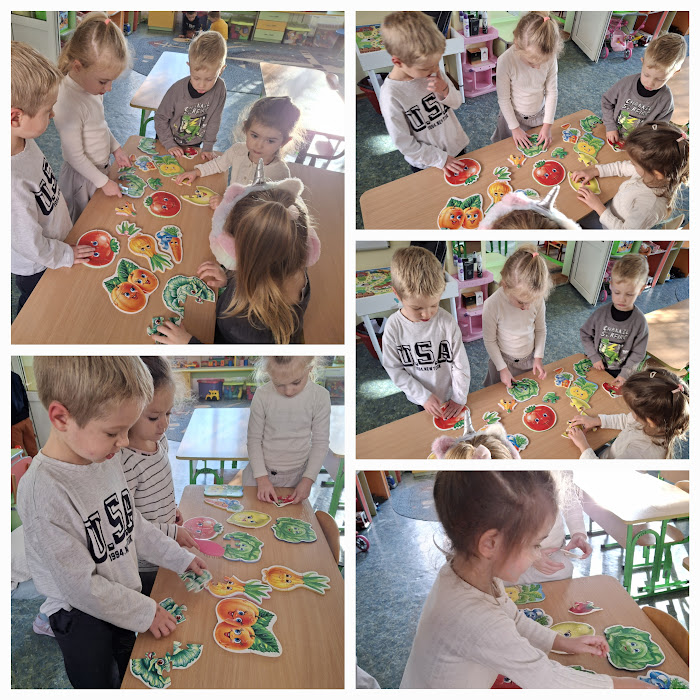 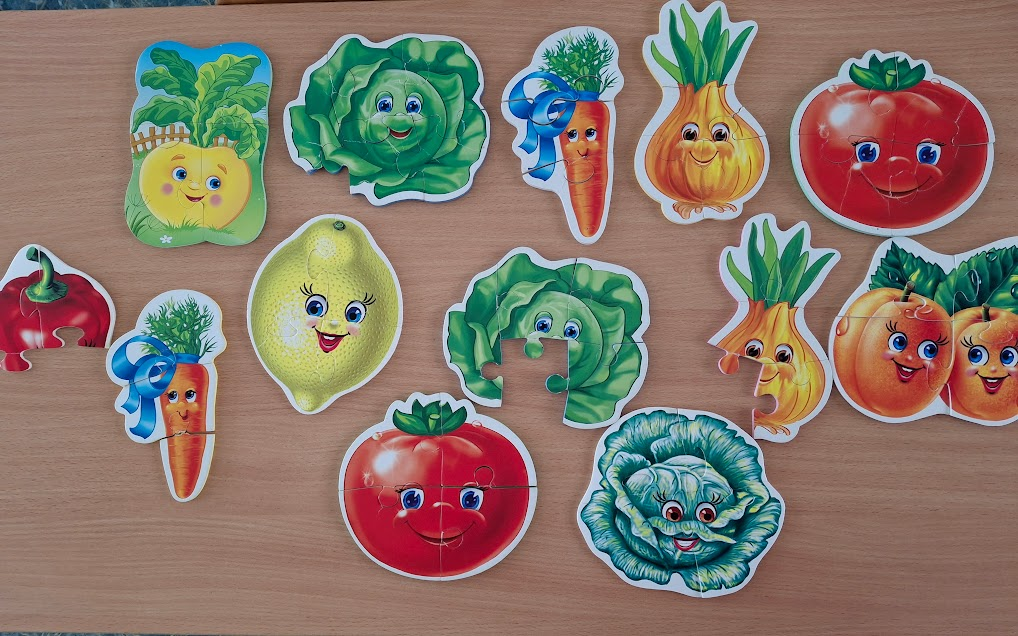 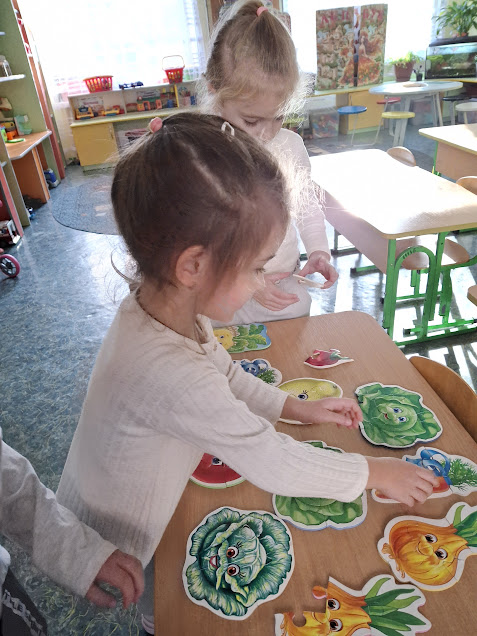 Участь батьків у проєкті
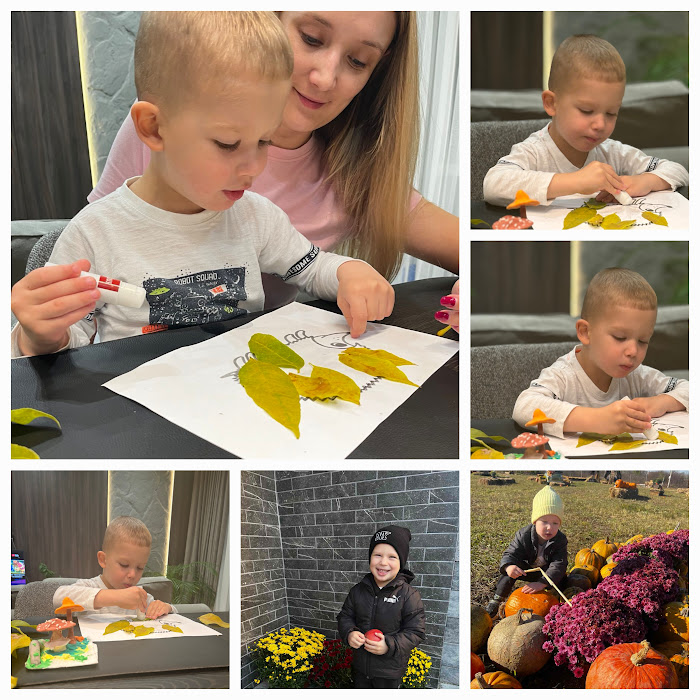 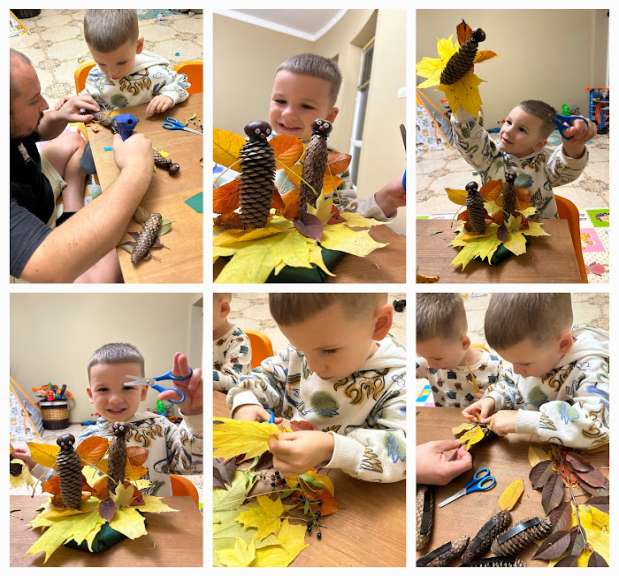 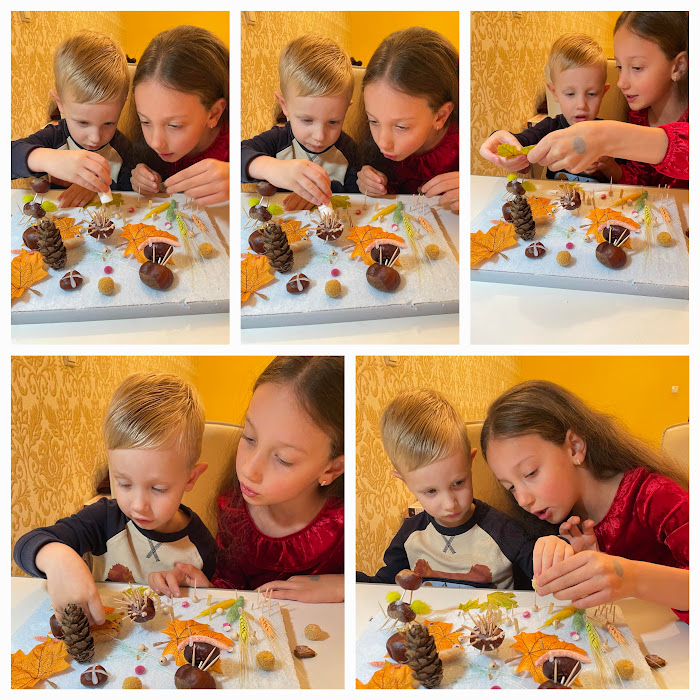 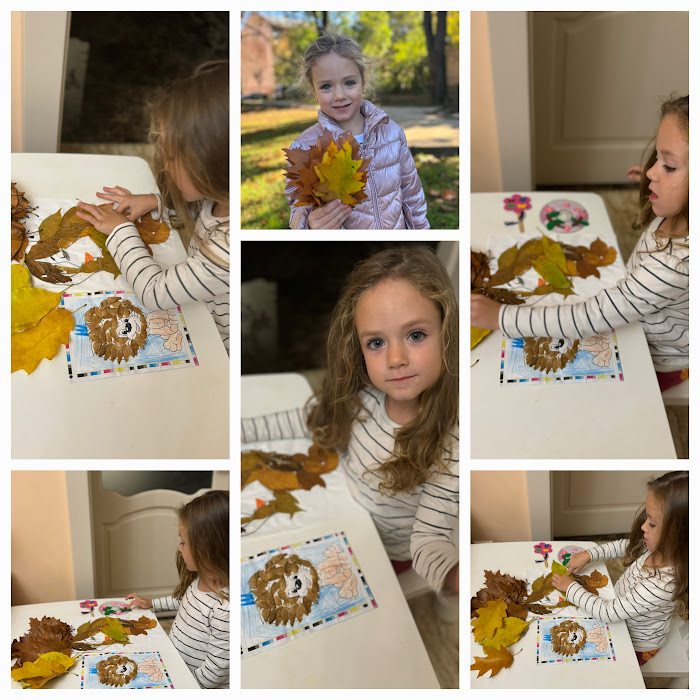 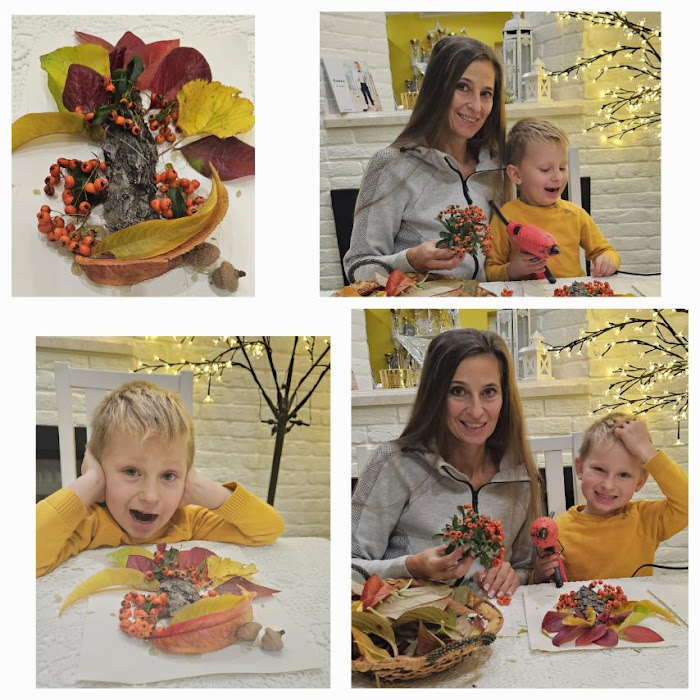 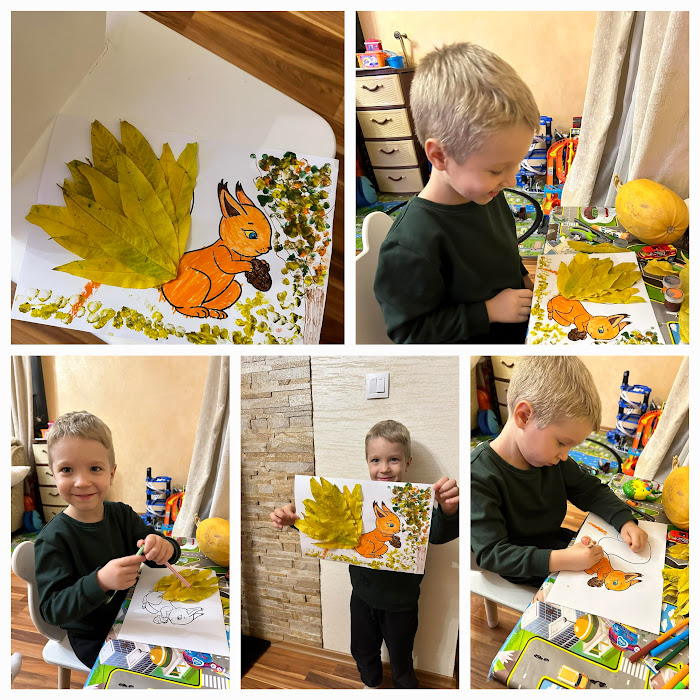 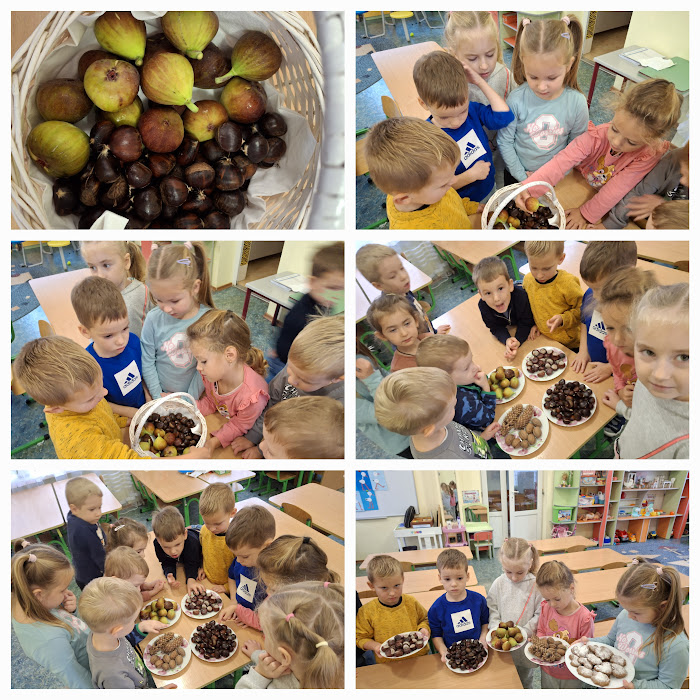 Гостинці для дітей від Осені та батьків
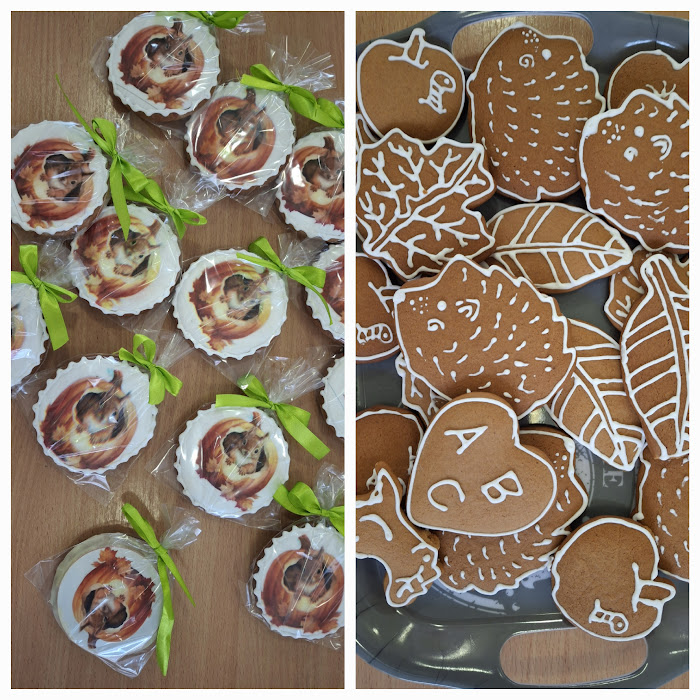 Заключний етап проєкту :Свято Осені
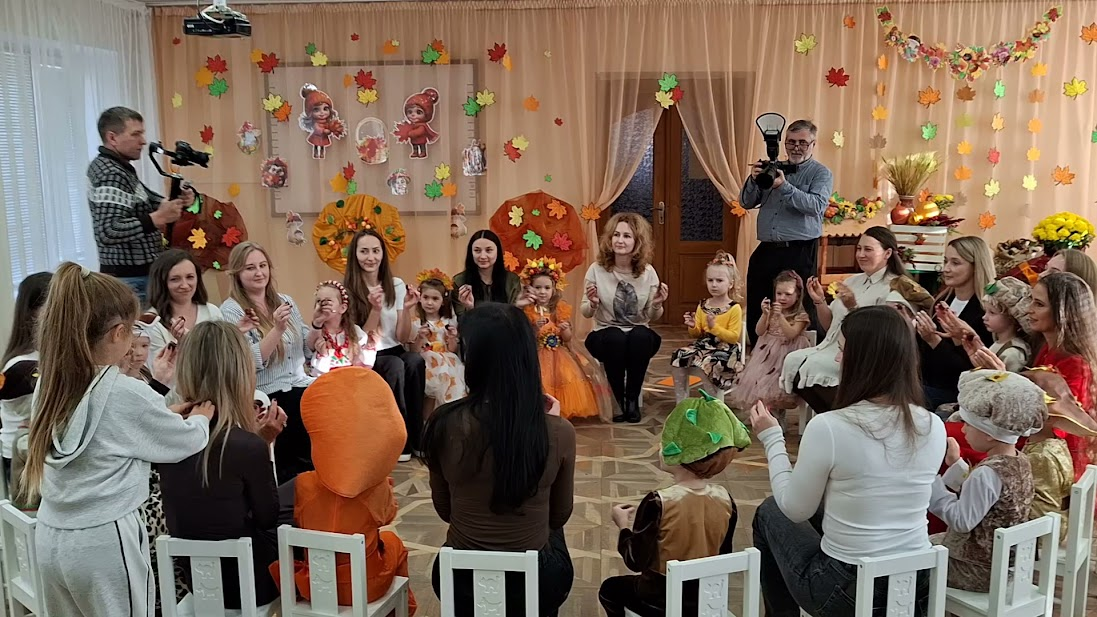 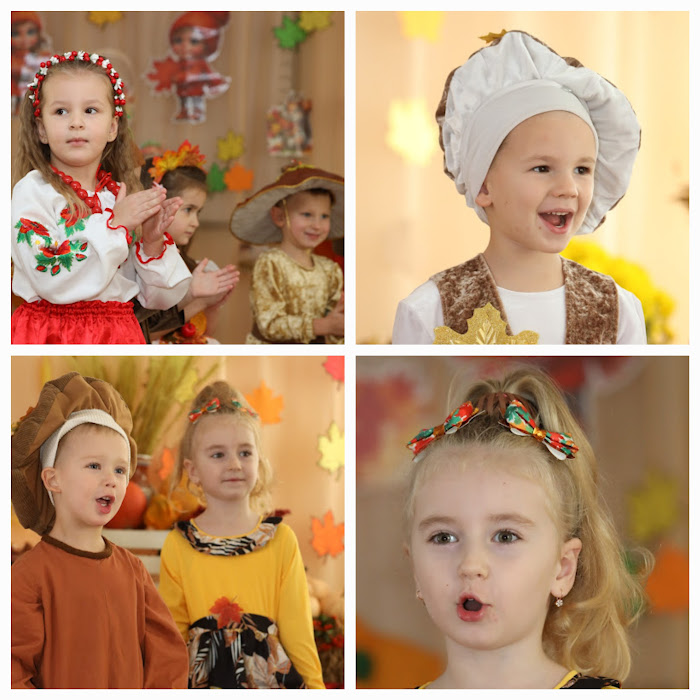 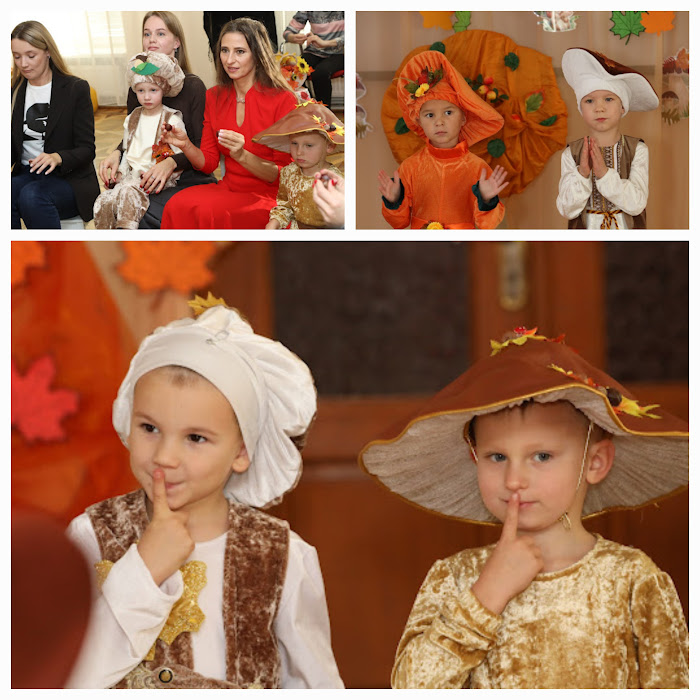 ВИГОТОВЛЕННЯ ЛЕПБУКУ
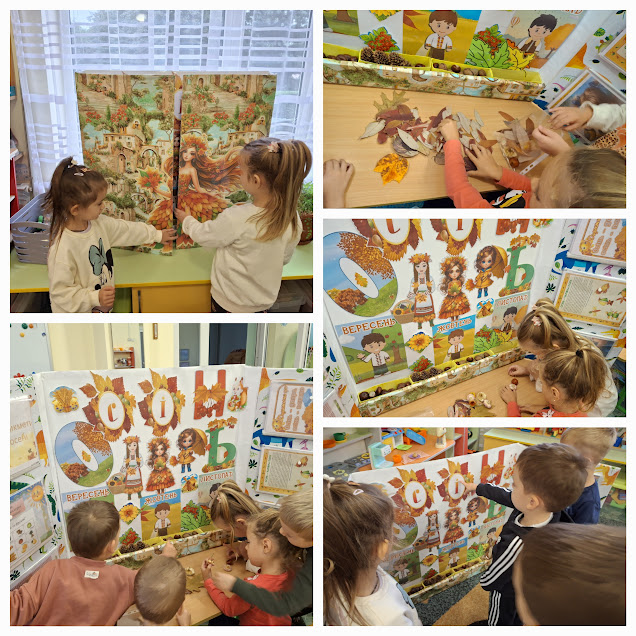 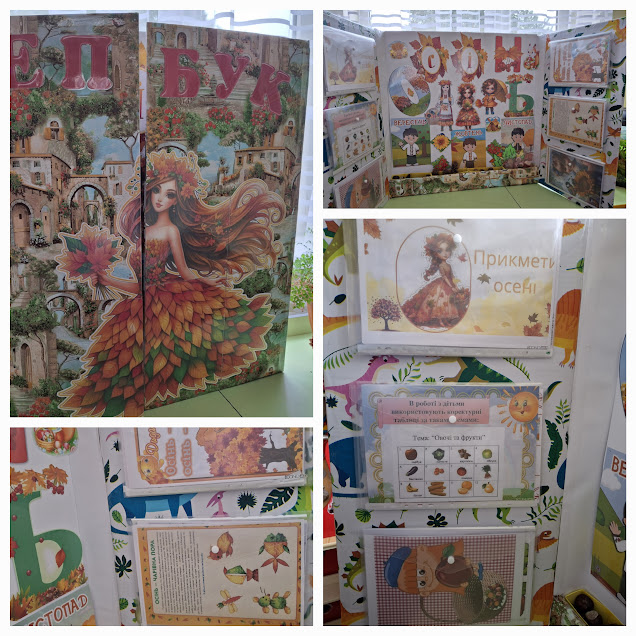 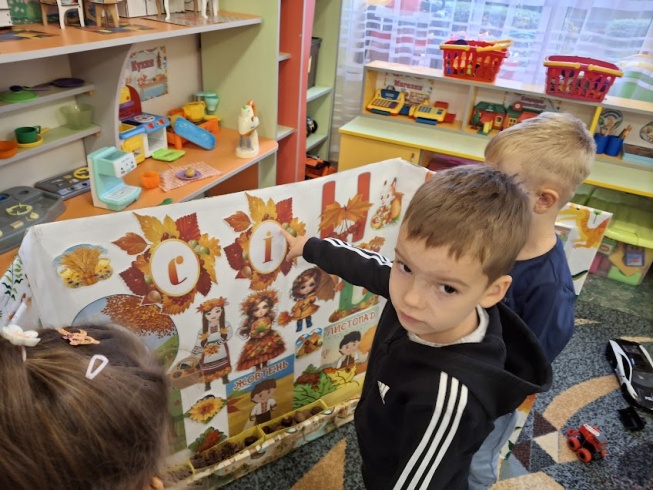 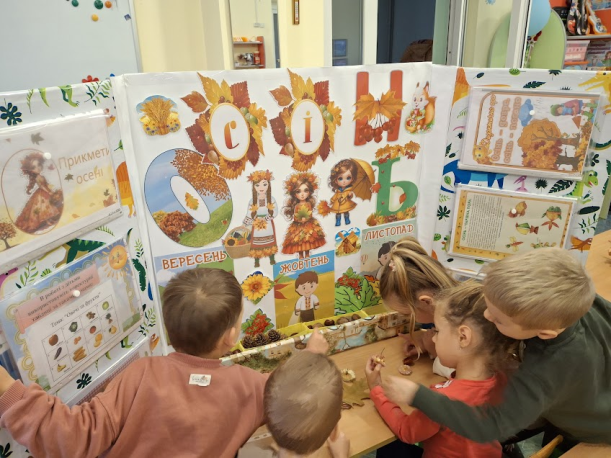 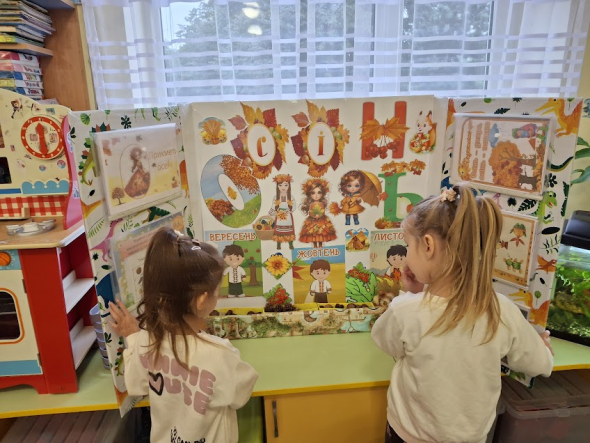